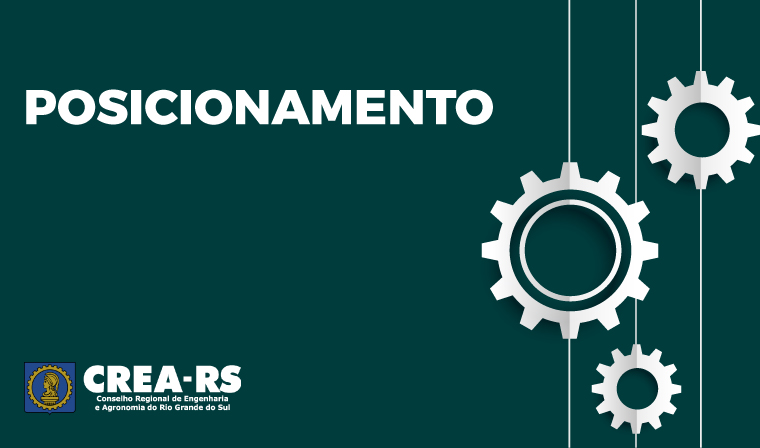 M I S S Ã O
Fiscalizar o exercício e atividades profissionais das engenharias, agronomia e geociências para proteger a sociedade do exercício ilegal dessas profissões.
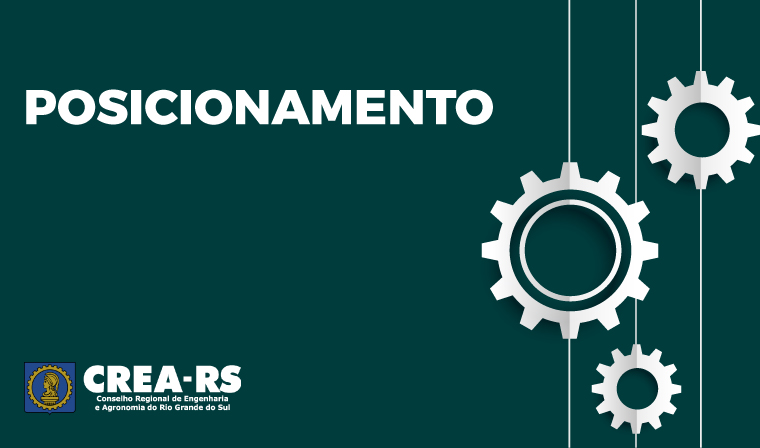 PRINCÍPIOS E VALORES
Legalidade, ética, comprometimento, equidade, credibilidade, eficácia, valorização das pessoas, valorização profissional, proatividade, inovação, integração, busca da excelência e transparência.
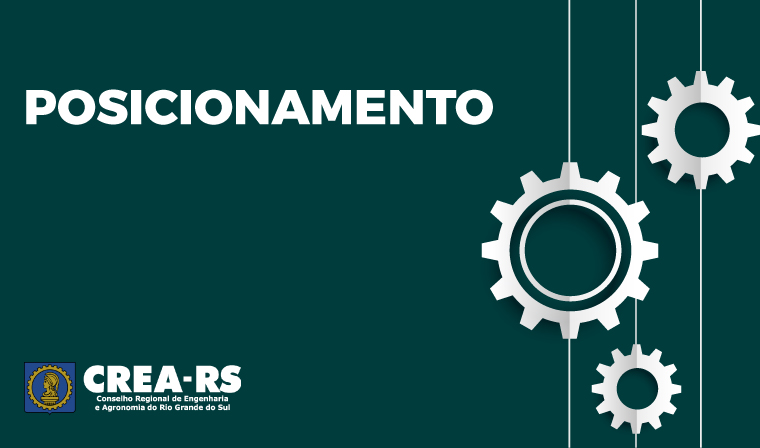 N E G Ó C I O
Fiscalização e registro do exercício profissional regulamentado das engenharias, agronomia e geociências de nível superior.
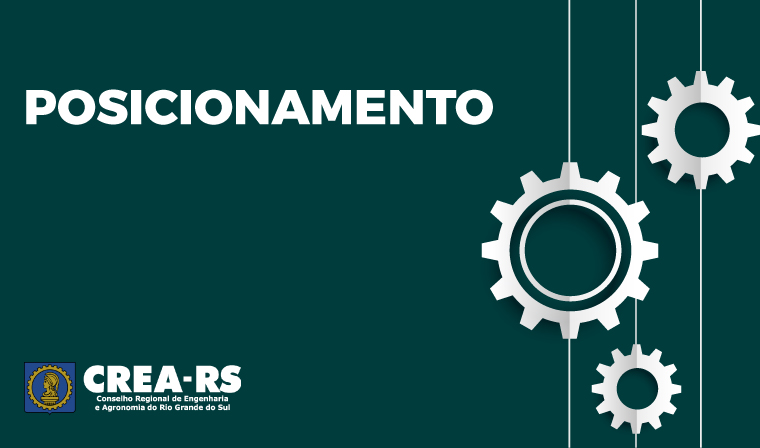 V I S Ã O
Ser reconhecido no âmbito do Sistema Confea/Crea e Mútua, pelos profissionais e pela sociedade como referência em gestão de excelência e qualidade nos serviços prestados, até 2023.